JOHN DEWEY
“Arguably the most influential
thinker on education in the
twentieth century” 
                                –(Smith, 1997)
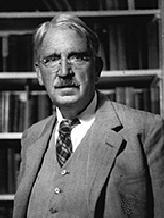 “The belief that all genuine education comes about through experience does not mean all experiences are genuinely  or equally educative”       
                                (John Dewey)
“Education is not preparation for life; education is life itself. Education, therefore, is a process of living and not a preparation for future living.”                          

                    (John Dewey, 1897)
Biography
Name
John Dewey 
Born in:
Burlington, Vermont on 20 October, 1859
Attended 
University of Vermont
Doctorate in philosophy from 
Johns Hopkins University,
Worked at 
University of Minnesota, University of Chicago, University of Michigan & Columbia University 
Died in: 
New York, June 1, 1952
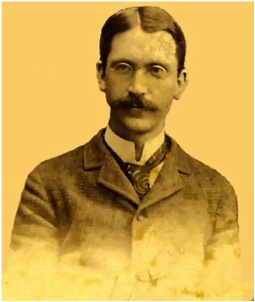 Family
John Dewey was Born in October 20, 1859, in Burlington, Vermont.
His father was a merchant and proprietor of a tobacco shop. 
His mother was a daughter of a wealthy farmer 
He had 3 brothers; however one died as an infant.
Early Life
John attended Burlington public schools and he was a brilliant student.
At only fifteen years old, he enrolled at the University of Vermont. 
He took an interest in philosophy while attending college. 
He was very close with his professor named Torrey. 
Dewey’s favorite philosophical readings were the articles of Frederick, Harrison in the Fortnightly and Comte’s Positive Philosophy.
Teaching Career & Educational Outline
After graduating he opted teaching at a seminary in Oil City, Pennsylvania. He worked there for 2 years. 

After his time in Pennsylvania, Dewey went back to Vermont and taught at a private school. 

While teaching, he developed many academic philosophies and discussed them with his former college professor ‘’Torrey’’.
Cont…
He later decided to take a break from teaching and study psychology at John Hopkins University. 
He received a doctorate degree in Psychology. 

In A few years later; he began teaching at the prestigious Columbia University. 

Shortly after teaching at Columbia, Dewey became Head of the Philosophy Department at the University of Chicago and served as director for two years.
Philosophical Beliefs and Inspirations
Many of Dewey’s philosophical pieces were inspired by the readings of the philosopher William James.

Dewey’s philosophies were classified as experimentalism, or instrumentalism; 
The idea that knowledge is a collection of experiences. 

His philosophy also promoted the goal of improving the human experience.
Cont…
Dewey is considered the Father of Modern Education, & The Father of Pragmatism. 
Pragmatism was the foundation of Dewey’s various educational theories The “Pragmatic Method”

Along with these philosophies arose an important teaching known as Pragmatism; 
The idea that the function of thought is an instrument or tool for prediction, action, and solving problems. 
To simplify, we need to focus on real-life problems and answer practical problems with practical solutions.
Beliefs about Educational Reform
John Dewey was a strong proponent for progressive educational reform. He was very supportive of improving education
He believed that education should be based on the principle of learning through doing which is also referred to as ‘’democratic learning’’.

In 1894, John and Harriet Dewey founded their own experimental primary school named the University Elementary School at the University of Chicago. 
The purpose of the school was to test Dewey’s theories about education. Shortly after its opening, the school was closed because of a dispute with the university
Cont…
In 1919, Dewey, along with his colleagues Charles Beard, Thorstein  Veblen, James Harvey Robinson and Wesley Clair Mitchell, founded The New School for Social Research. 
The New School is a Progressive, Experimental School that emphasizes the free exchange of intellectual ideas in the arts and social sciences.
During the 1920s, Dewey lectured on educational reform at schools all over the world.
Cont…
He was particularly impressed by experiments in the Russian educational system and shared what he learned with his colleagues when he returned to the States: that education should focus mainly on students’ interactions with the present. 
Dewey did not, dismiss the value of learning about the past.

In the 1930s, after he retired from teaching, Dewey became an active member of numerous educational organizations, including the New York Teachers Guild and the International League for Academic Freedom.
Writing
Dewey wrote his first two books, Psychology (1887) and Leibniz’s New Essays Concerning the Human Understanding (1888), when he was working at the University of Michigan,
Both works expressed Dewey's early commitment to Hegelian idealism.

Over the course of his lifetime, Dewey published more than 1,000 works, including essays, articles and books.
Cont…
His writing covered a broad range of topics: psychology, philosophy, educational theory, culture, religion and politics.  

Through his articles in The ‘’New Republic’’, he established himself as one of the most highly regarded social commentators of his day. 

Dewey continued to write prolifically up until his death.
Politics
Dewey thought that a democracy was the best type of government, he believed that America’s democracy was strained in the wake of the Industrial Revolution.
He believed, Industrialization had quickly created great wealth for only a few people, rather than benefiting society as a whole.
Politics
Viewing the major political parties as servants of big business, Dewey became President of the People’s Lobby, an organization that often lobbied their own candidates in lieu of affiliating themselves with big business in accordance with everyday people’s social interests. 

In 1946, Dewey even attempted to help labor leaders establish a new political party the ‘’People’s Party’’, for the 1948 presidential elections.
Later Life and Death
In 1927, Harriet Dewey died.  In 1946, when Dewey, was 87, he remarried to a widow named Roberta Grant.  
They spent the rest of their lives living off of Roberta’s inheritance money and John’s book grants. 

Later in Dewey’s life, he saw the importance of the arts to give us experience to collaborate with a group and think about the world and what things mean. 
 
On June 1, 1952, Dewey a lifelong supporter of educational reform and defender of rights for everyman, died of pneumonia at the age of 92 in the couple’s New York City apartment.
Major Contributions
Functional Psychology
Reflective Theory
Theory of Experience
Theory of Knowledge or Truth 
Progressive Education
REFERENCES
The https://www.biography.com/scholar/john-dewey
Hyman-Anglin, Rhona. 2000. Education and society: An introduction. Bethlehem Moravian College: Jamaica. 
Field, Richard. April 25, 2001. John Dewey (1859—1952).Northwest Missouri State University: Missouri 	http://www.iep.utm.edu/dewey/. 
Dewey, John. Philosophy of Education, Introduction to John Dewey's Philosophy of Education. 	http://www.wilderdom.com/experiential/JohnDeweyPhilosophyEducation.html#Resources.
Warde, W F. 1960. John Dewey’s Theories of Education, International Socialist Review Vol. 21, No 	.1.<http://www.marxists.org/archive/novack/works/1960/x03.htm>. Source: , Vol. 21, No. 1, Winter 1960.
Garrison, Jim.1999. “John Dewey”, In Encyclopaedia of Philosophy of Education, M. Peters, P. Ghiraldelli, B. 	Žarnić, A. Gibbons (eds.), http://www.ffst.hr/ENCYCLOPAEDIA/doku.php?id=dewey_john
Dewey, John. 1902. The Child and the Curriculum  Dewey, John. 1897. My Pedagogic Creed
Thank you
Any Question?